ЗАКОН  АрхимедА
ВЫТАЛКИВАЮЩАЯ СИЛА
Эдвард Роджерс
«Физика – это наука понимать природу».
План урока
1.    Проверка д/з
2.   Работа над      новым    материалом.
з.   Решение задач.
4.   Итог урока. Выставление оценок.
5.  Анализ урока
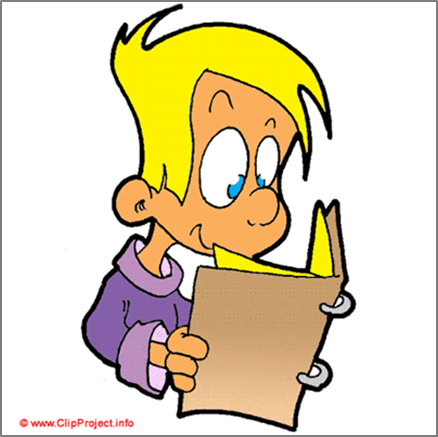 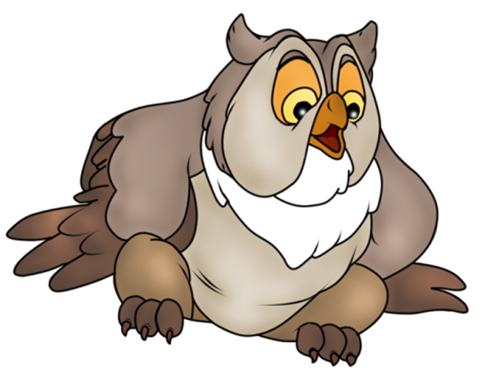 Физический диктант
Давление твердых тел  я определю по формуле…

Давление в жидкостях и газах я определю по формуле…

Давление атмосферы я определю прибором-…

Давление в шинах автомобиля я определю прибором-…

Я знаю, что в 1 мм рт. ст. содержится…….Па
ПРОВЕРЬ СЕБЯ:
1.  P = F / S
2.  P = p g h
3.  Барометр
4.  Манометр
5.133,3 Па
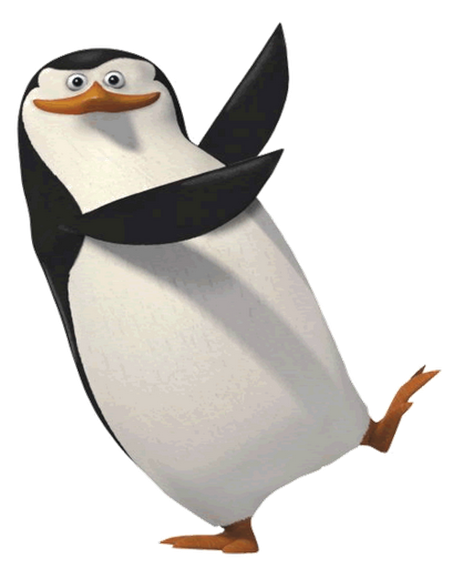 ВНИМАНИЕ- ЭКСПЕРИМЕНТ!
ЦЕЛЬ:         Выяснить

как  проявляется выталкивающая сила?

куда направлена выталкивающая  сила?

как измерить выталкивающую силу?
Опыт 1
Погрузить
    ПРОБКОВЫЙ цилиндр в воду.

Что с ним происходит? Почему?

ВЫВОД:……………
ОПЫТ 2
Погрузить алюминиевый цилиндр в воду.
Что с ним происходит? Как реагирует динамометр?
Действует ли в этом случае выталкивающая сила?
ВЫВОД:……
Опыт 3
Как определить выталкивающую силу?

Определите вес цилиндра в воздухе Р1

Определите вес цилиндра в воде Р2

Выталкивающая сила:   ??????????
Чтобы ваш кораблик плыл,
Архимед закон открыл.
Хочешь ты его узнать,
Новым Архимедом стать?
Архимед (287 -  212 до н.э.)
Древнегреческий ученый, математик и изобретатель, родился в Сиракузах.
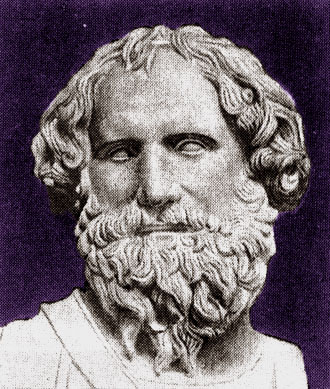 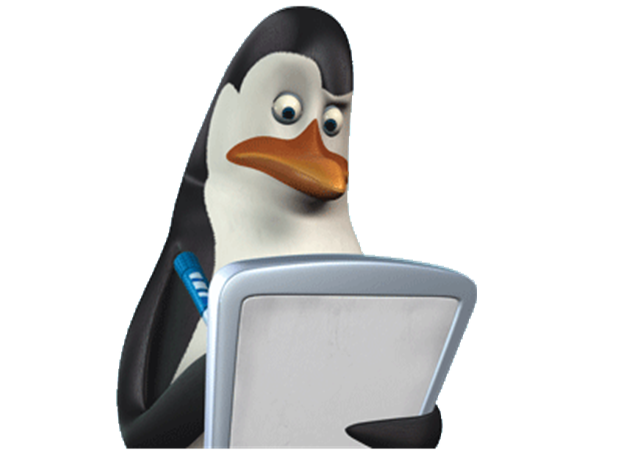 Проблема:Как определить архимедову силу ,не производя измерений ?
Закон Архимеда формулируется так:
Архимедова сила, действующая на погруженное в жидкость (или газ) тело, равна весу жидкости (или газа) в объеме, вытесненном телом.
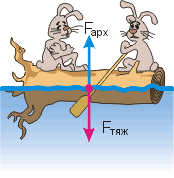 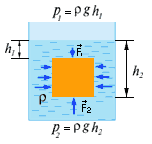 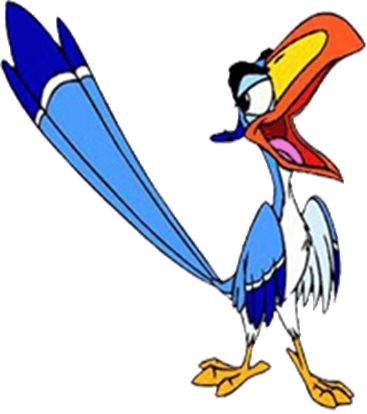 Архимедова сила
ОТ:

Плотности жидкости
Объема погруженной части тела
ОТ:

Плотности тела
Глубины погружения
Не зависит
Зависит
На какой из опущенных в воду стальных шаров действует наибольшая архимедова сила?
Одинакового объема тела (стеклянное и стальное) опущены в воду. Одинаковые ли архимедовы силы действуют на них?
Как изменится архимедова сила сила на данное тело при погружении его  в жидкости на разную глубину?
Изменится ли архимедова сила, если брусок, находящийся в жидкости, перевести из положения а в положение б?
Подвешенные к коромыслу весов одинаковые шары погрузили в жидкость сначала так, как показано на рисунке  а, а затем так, как показано на рисунке б. В каком случае равновесие весов нарушится? Почему?
Кусок стального рельса находится на дне реки. Его приподняли и поставили вертикально. Изменилась ли при этом действующая на него выталкивающая сила? Изменится ли она, если при подъеме часть рельса окажется над водой?
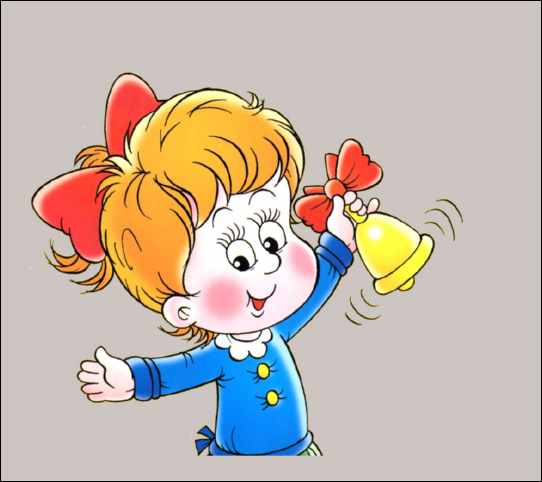 Д/З  & 50,51
Упр. 26 (3)-обяз.
УПР.26(5)-по жел.
продолжи фразу:
- я запомнил…
- мне понравилось…
- мне было трудно…
- мне было интересно…
Мне не понравилось…
Мое настроение…